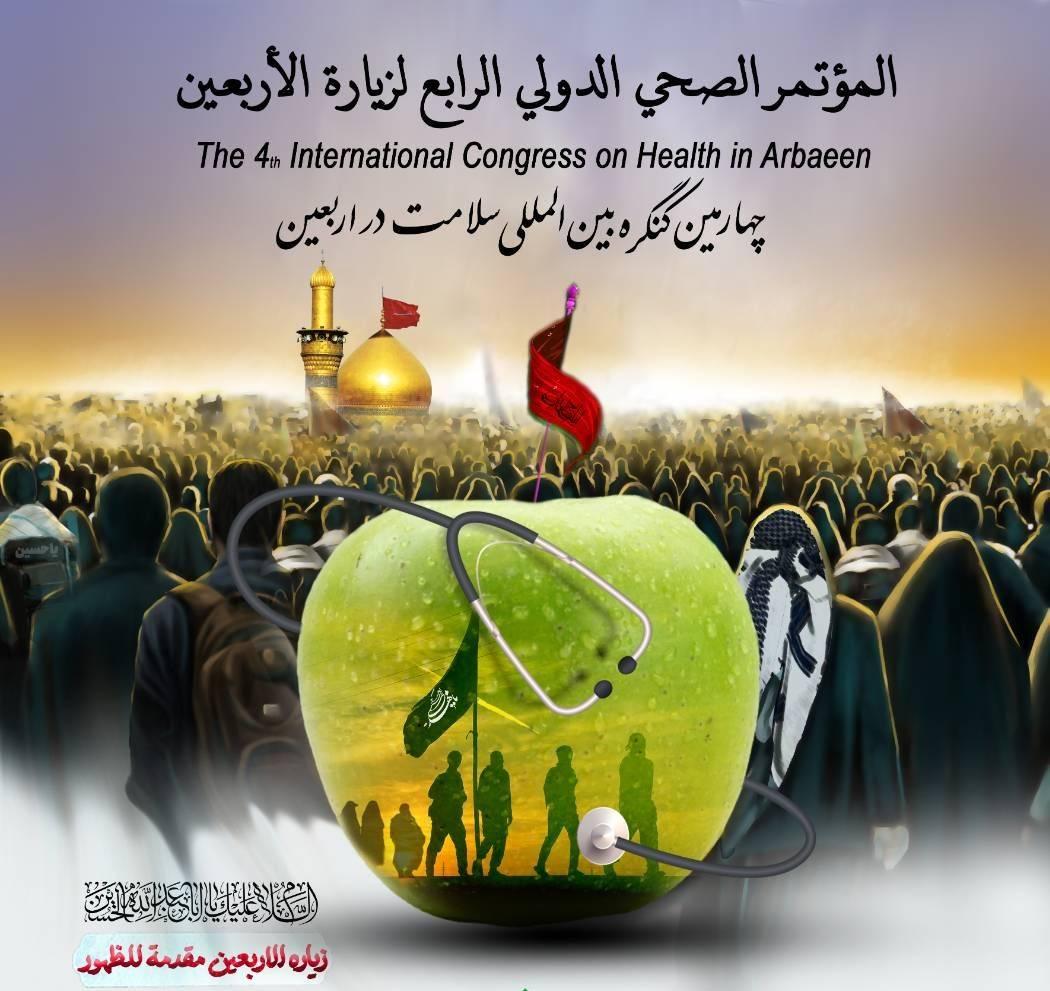 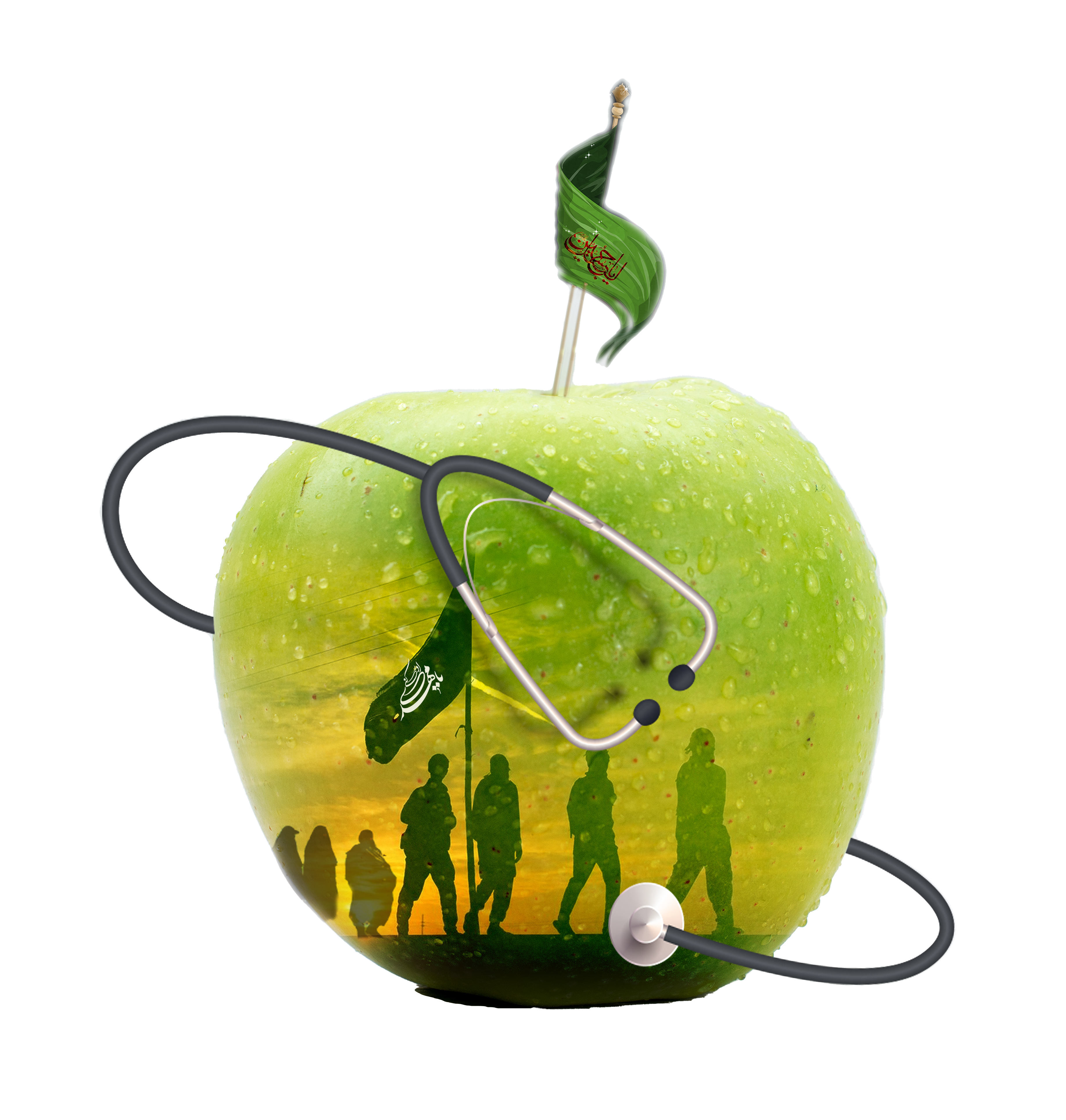 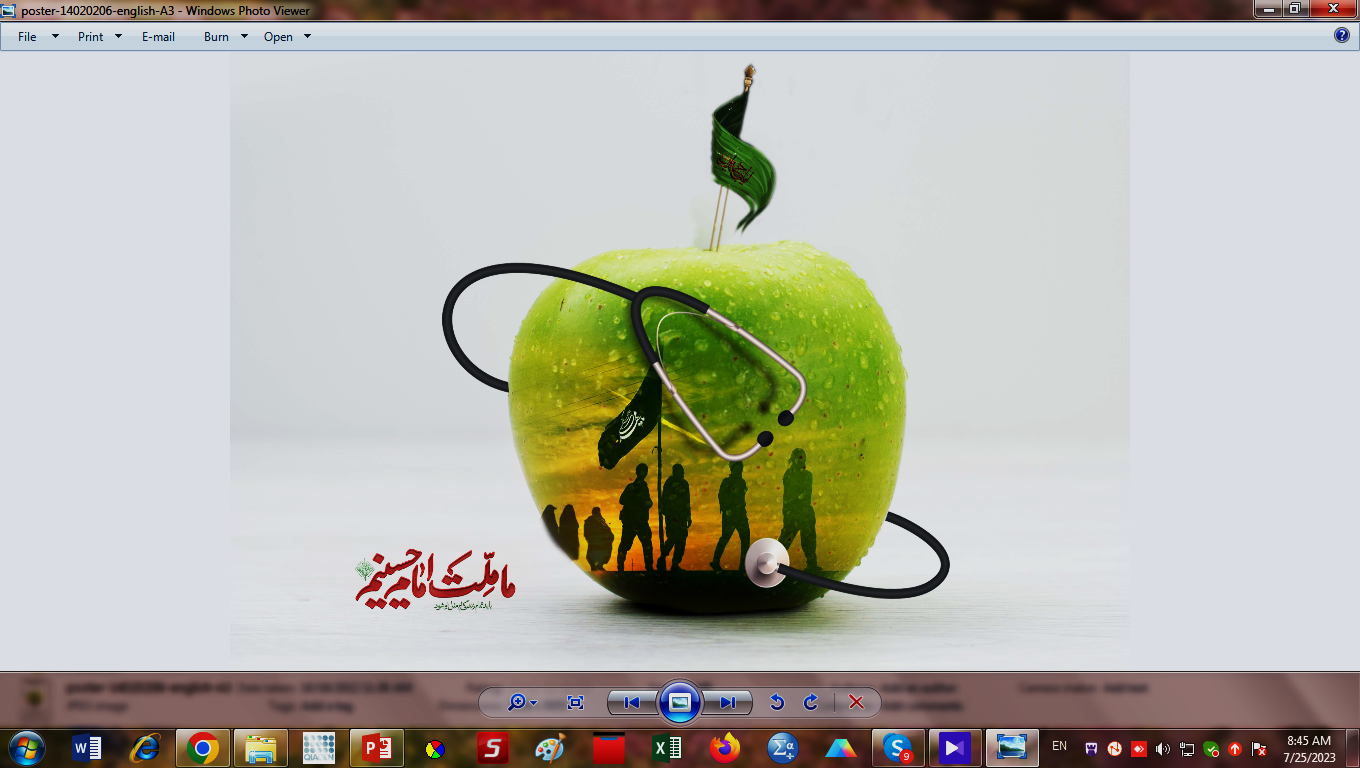 عنوان:
...
نام و نام خانوادگی ارائه کننده:
وابستگی سازمانی:
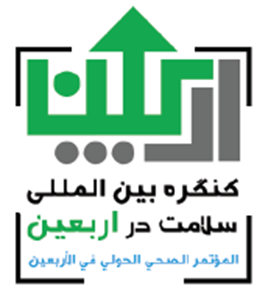 1
زیارت اربعین، مقدمه ظهور
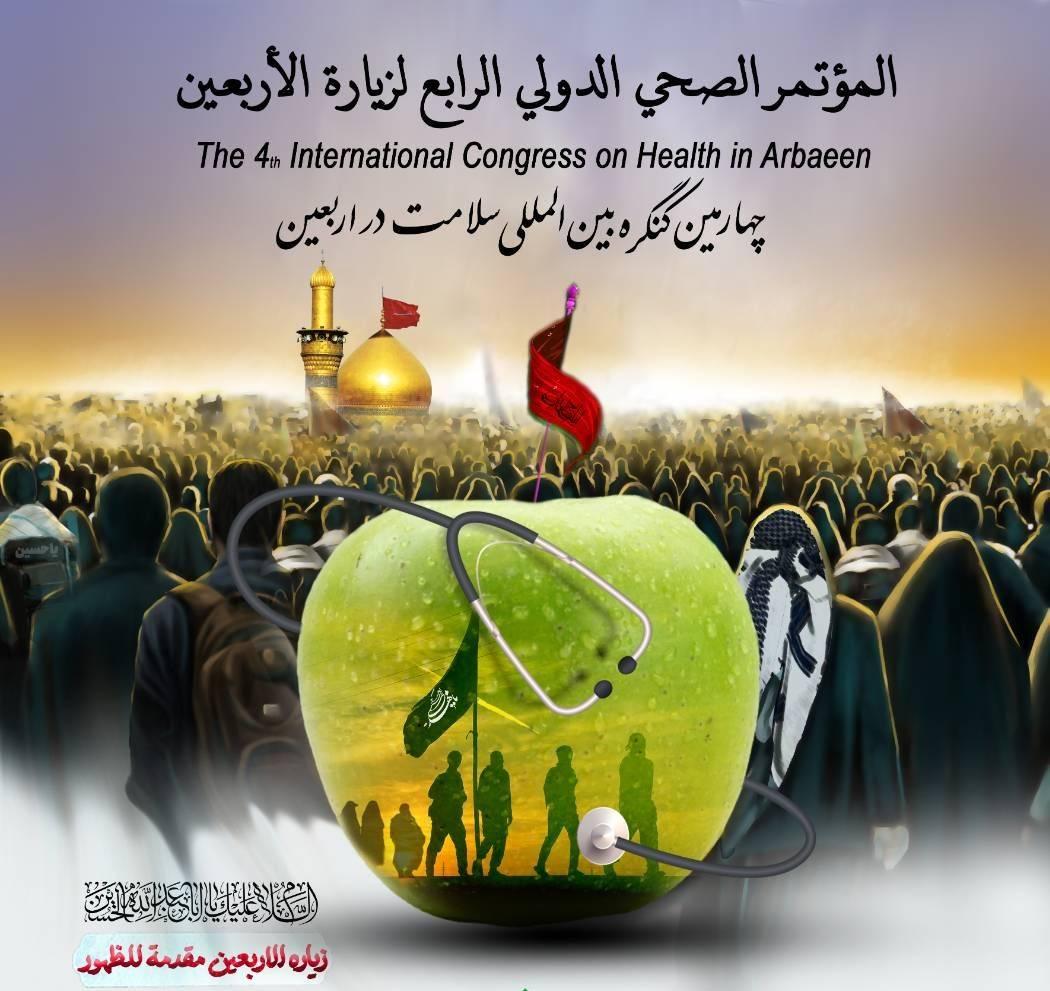 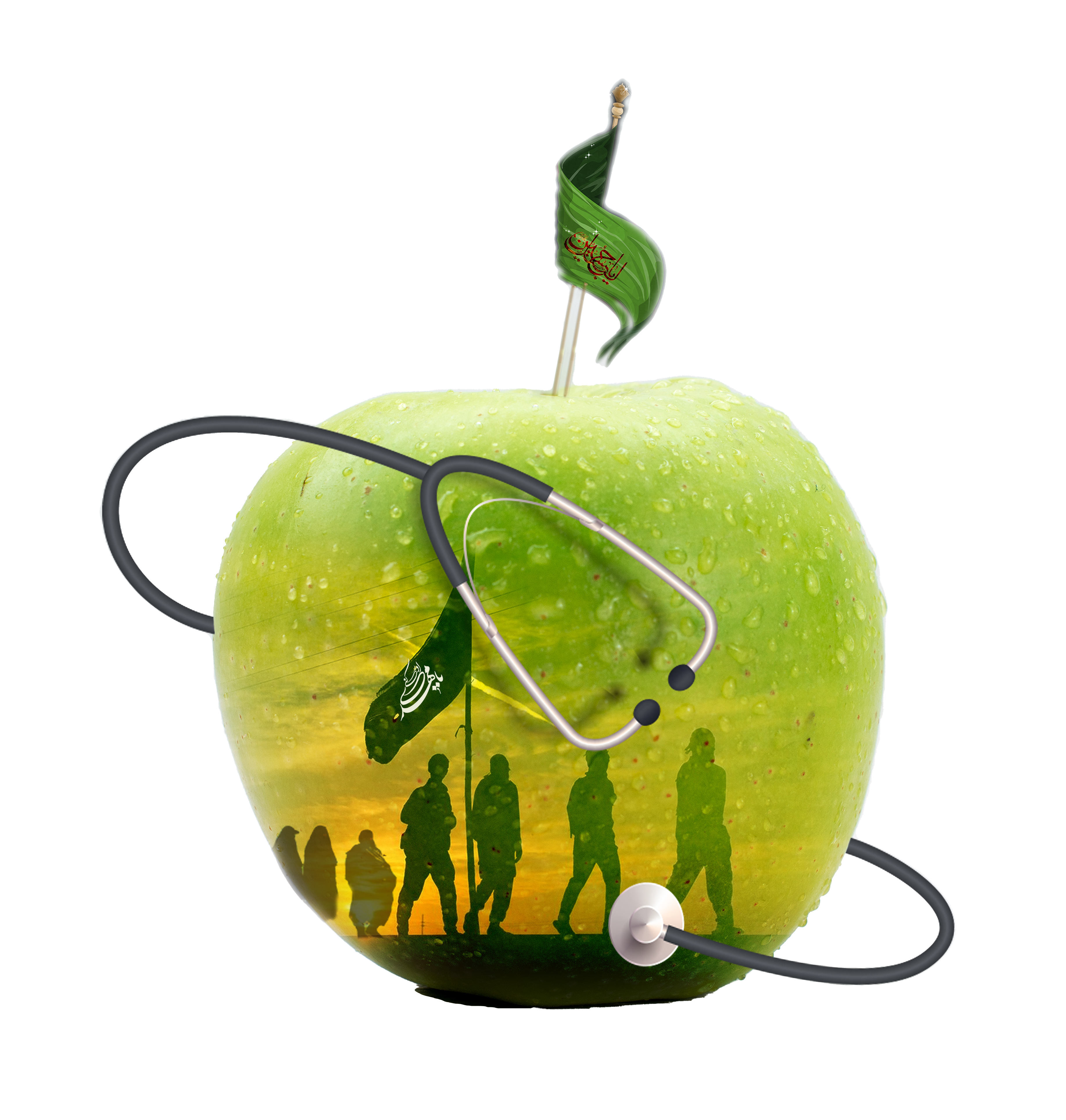 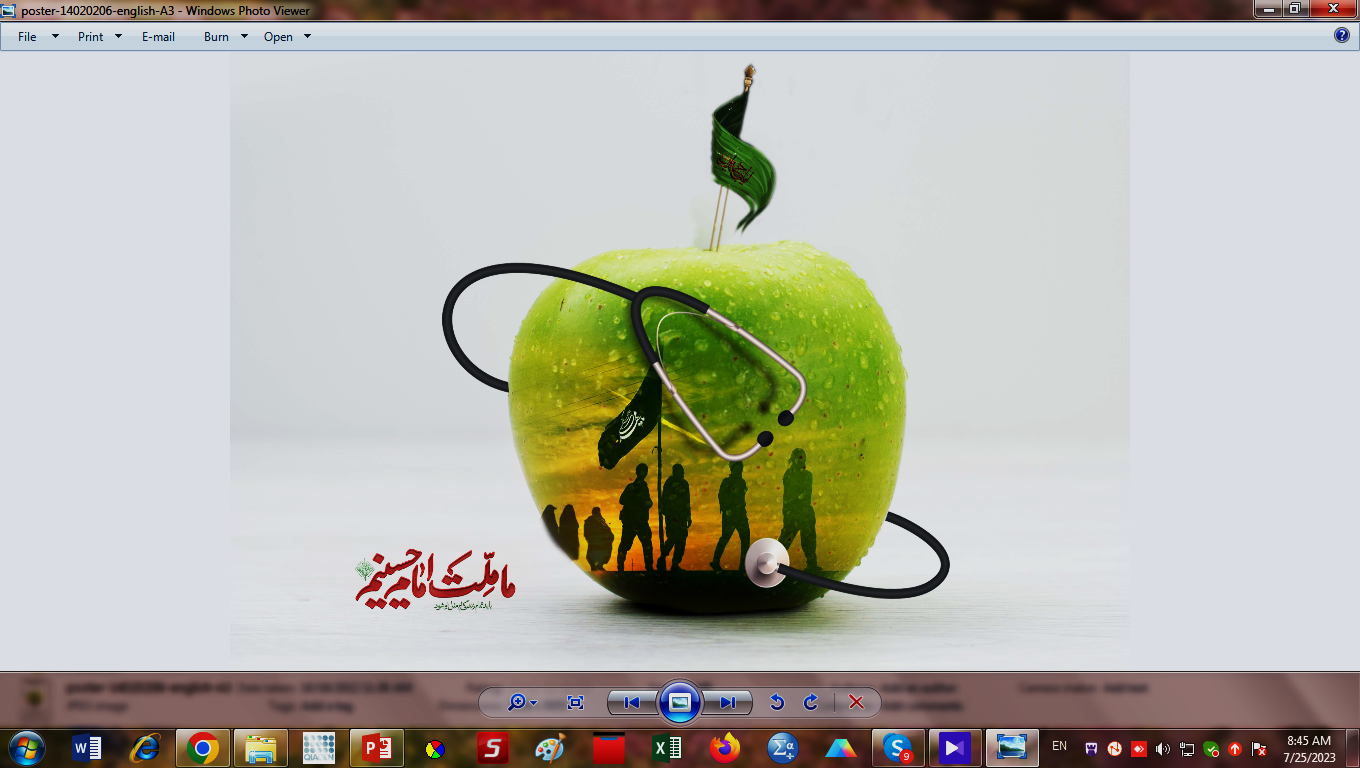 مقدمه
متن یا تصویر
.
.
.
.
.
2
زیارت اربعین، مقدمه ظهور
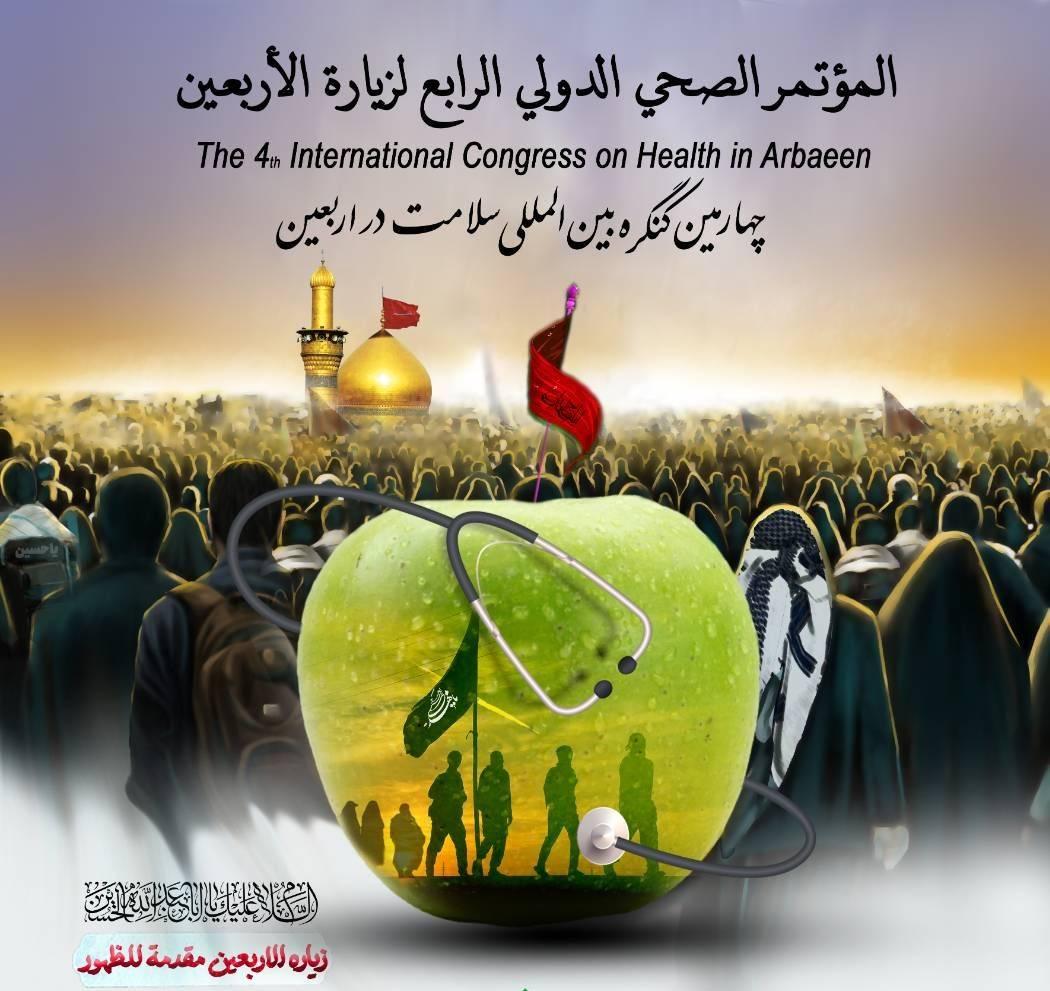 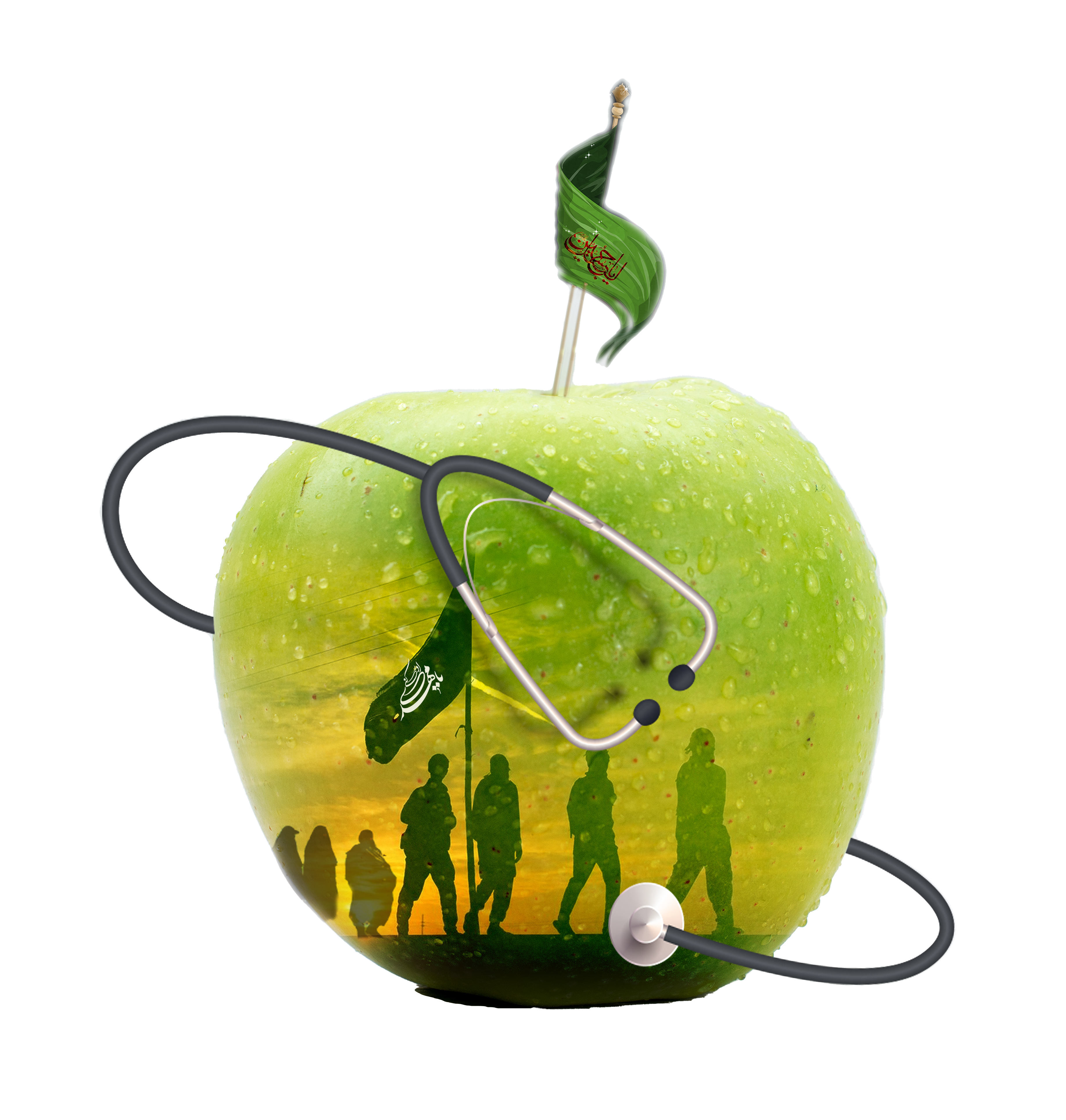 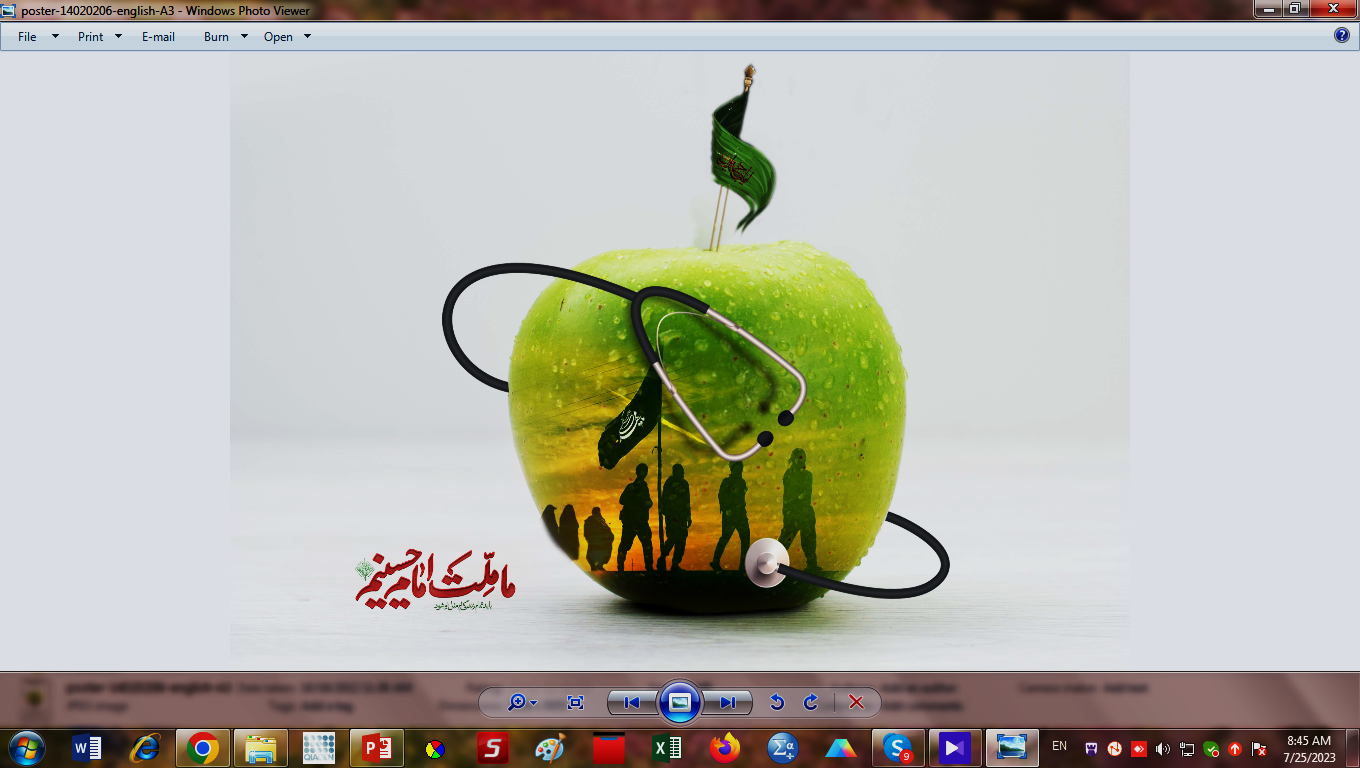 اهداف
.
.
.
3
زیارت اربعین، مقدمه ظهور
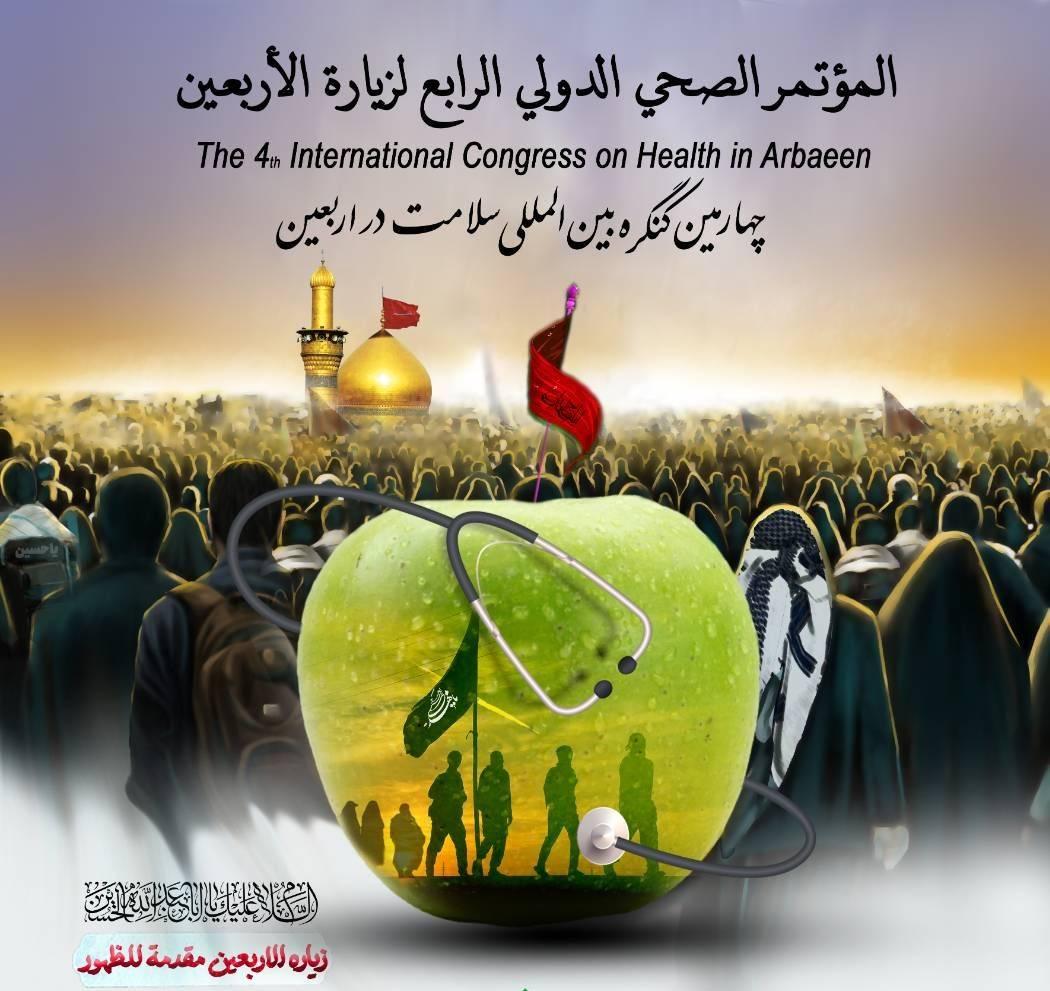 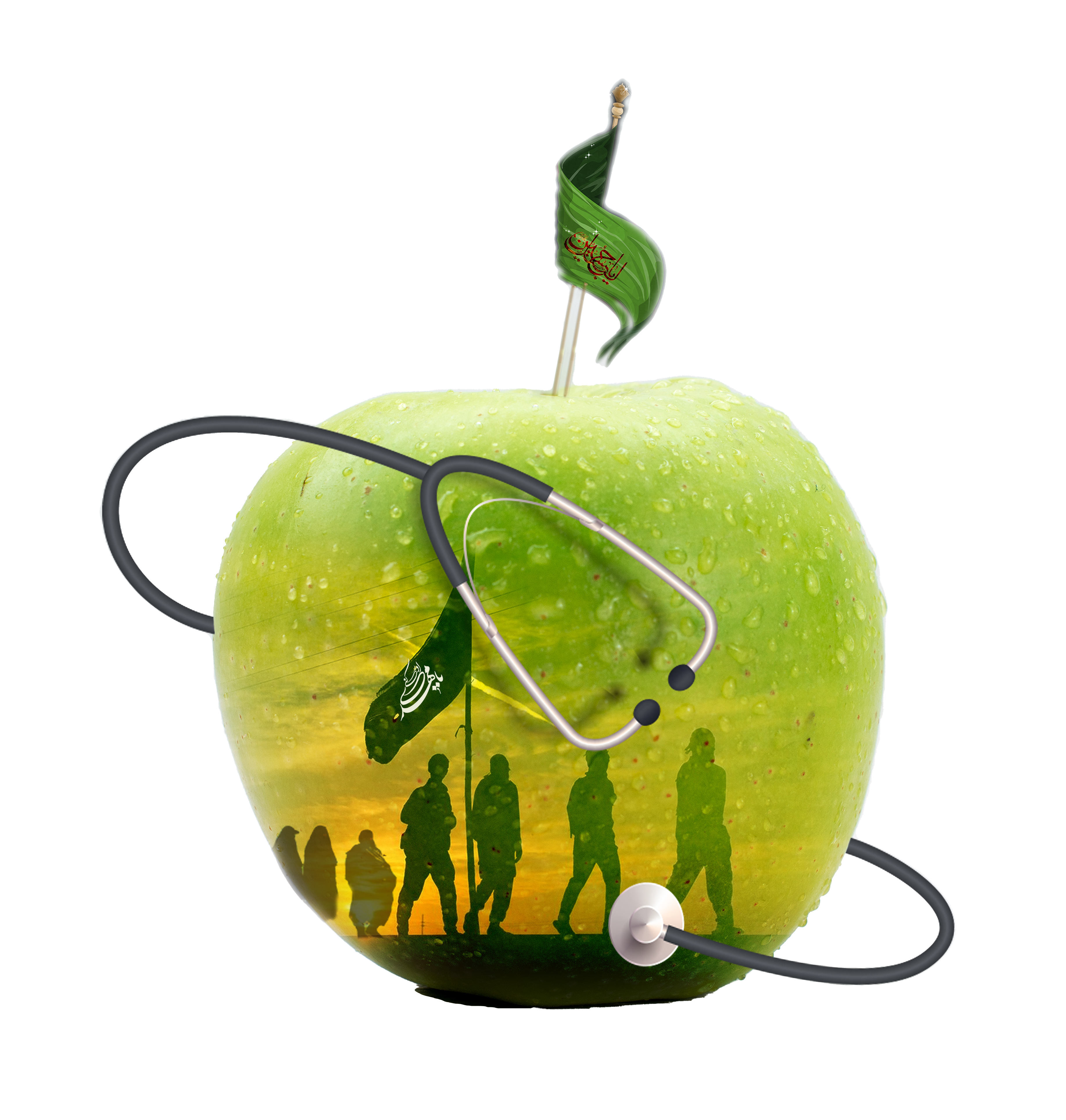 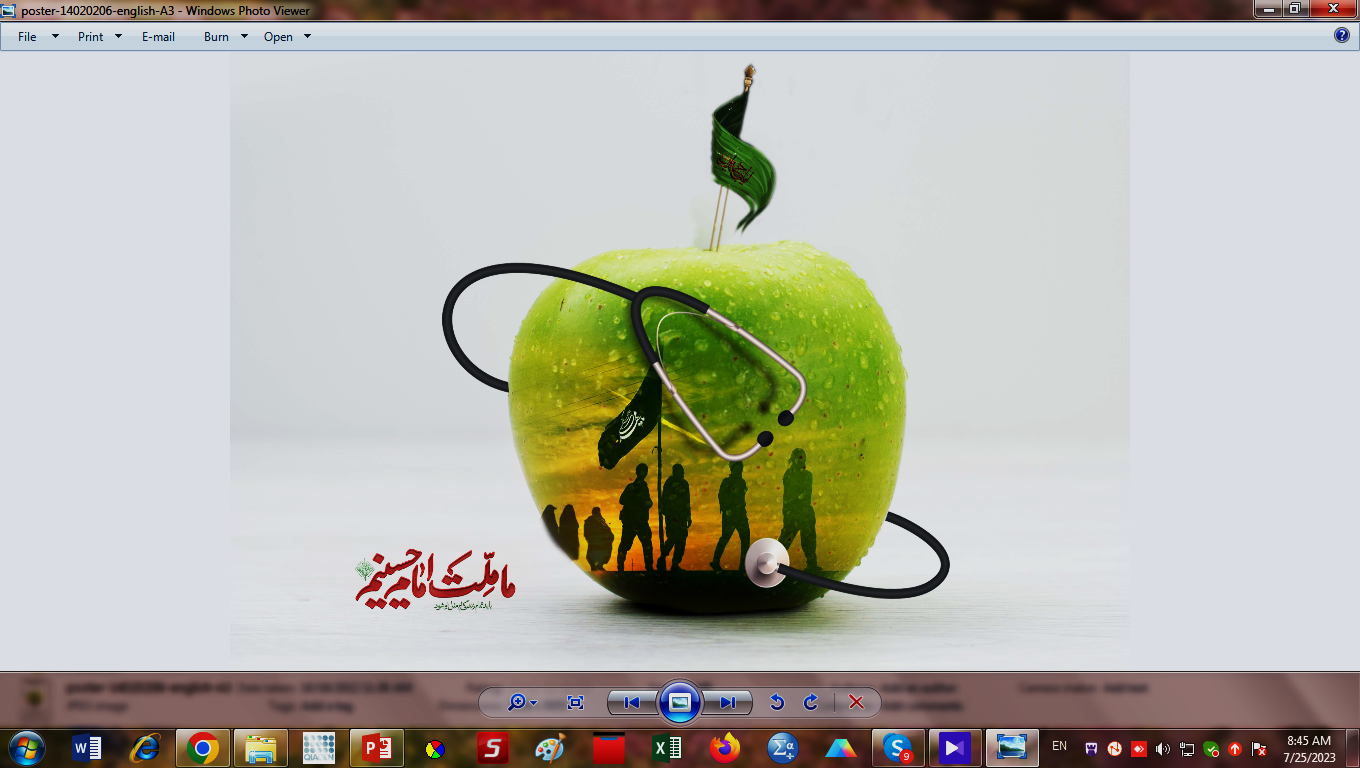 مواد و روش ها (1)
متن یا تصویر
.
.
.
.
.
.
4
زیارت اربعین، مقدمه ظهور
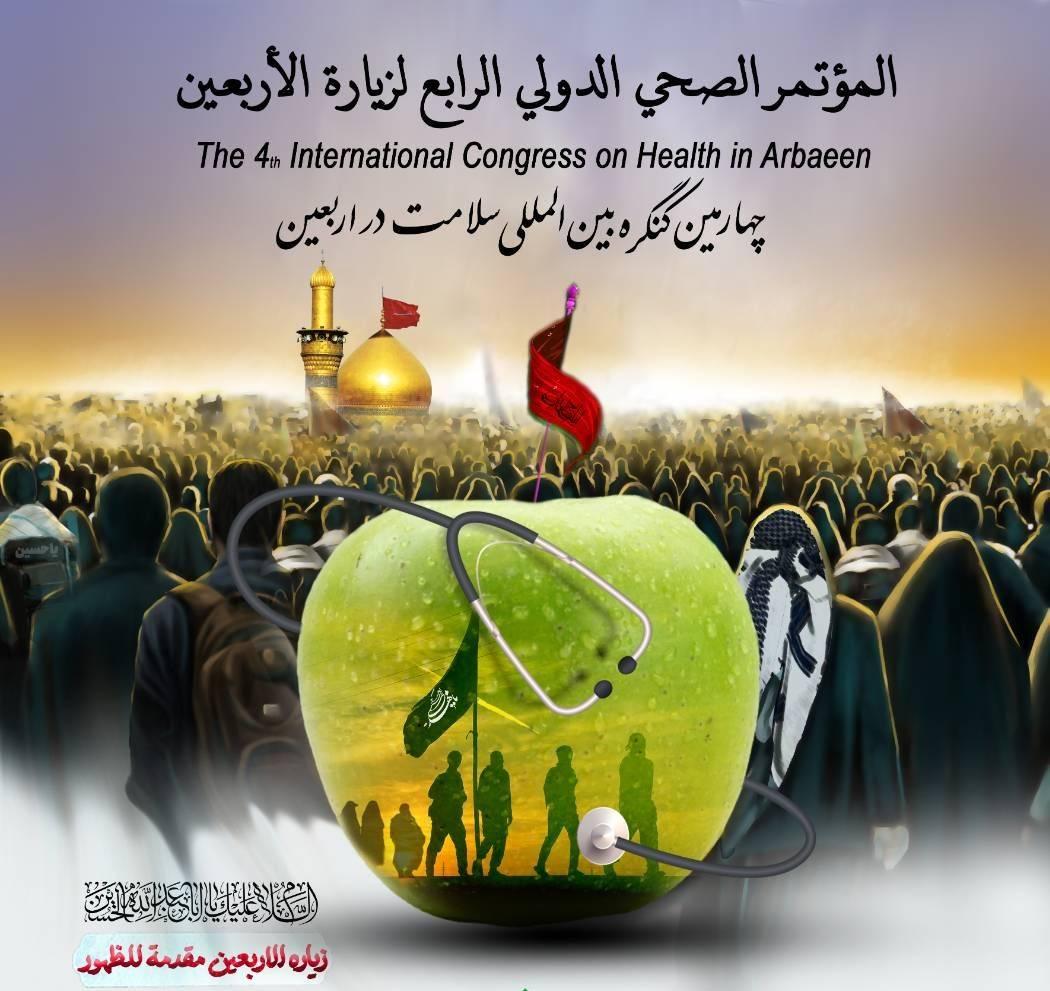 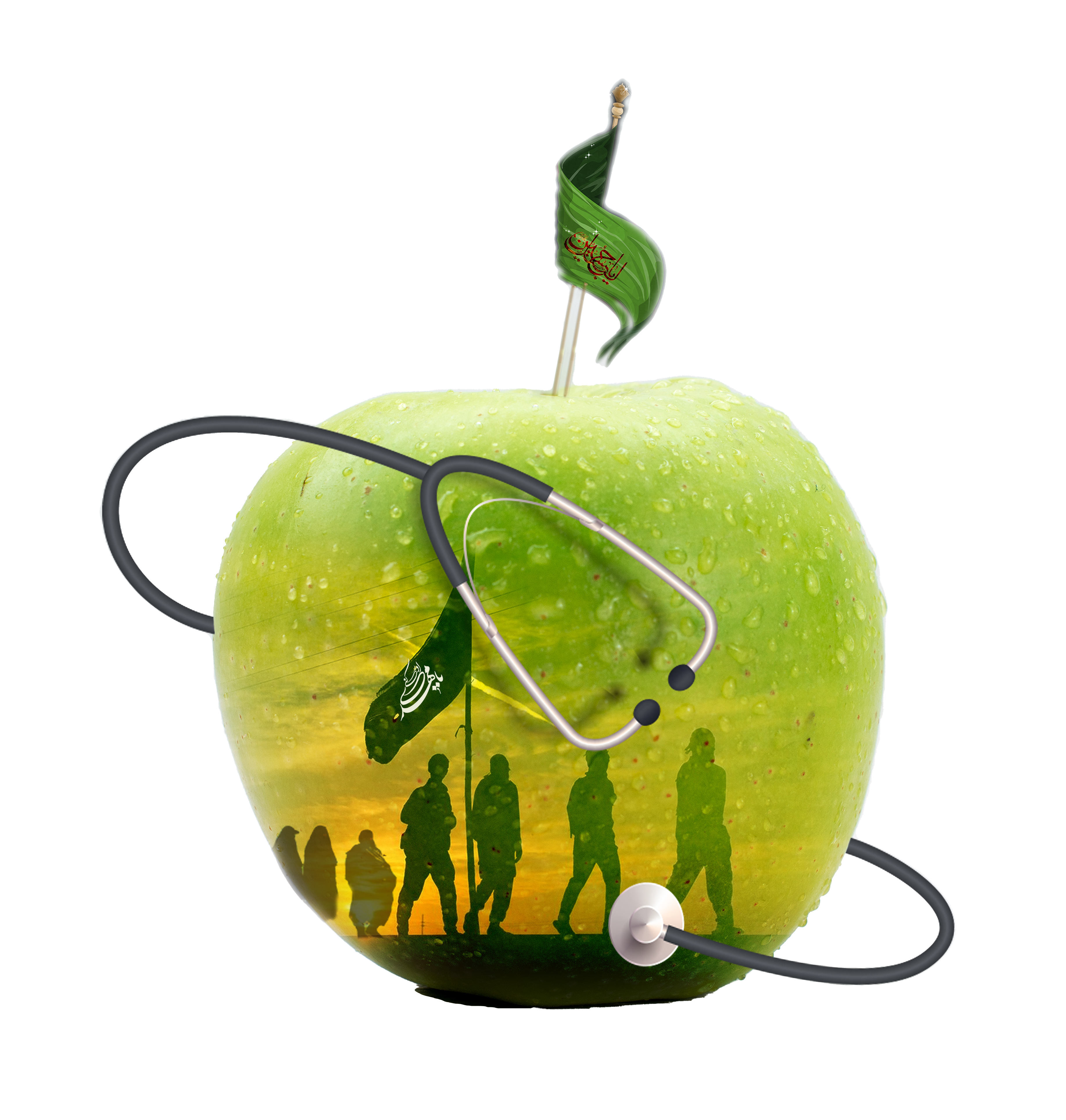 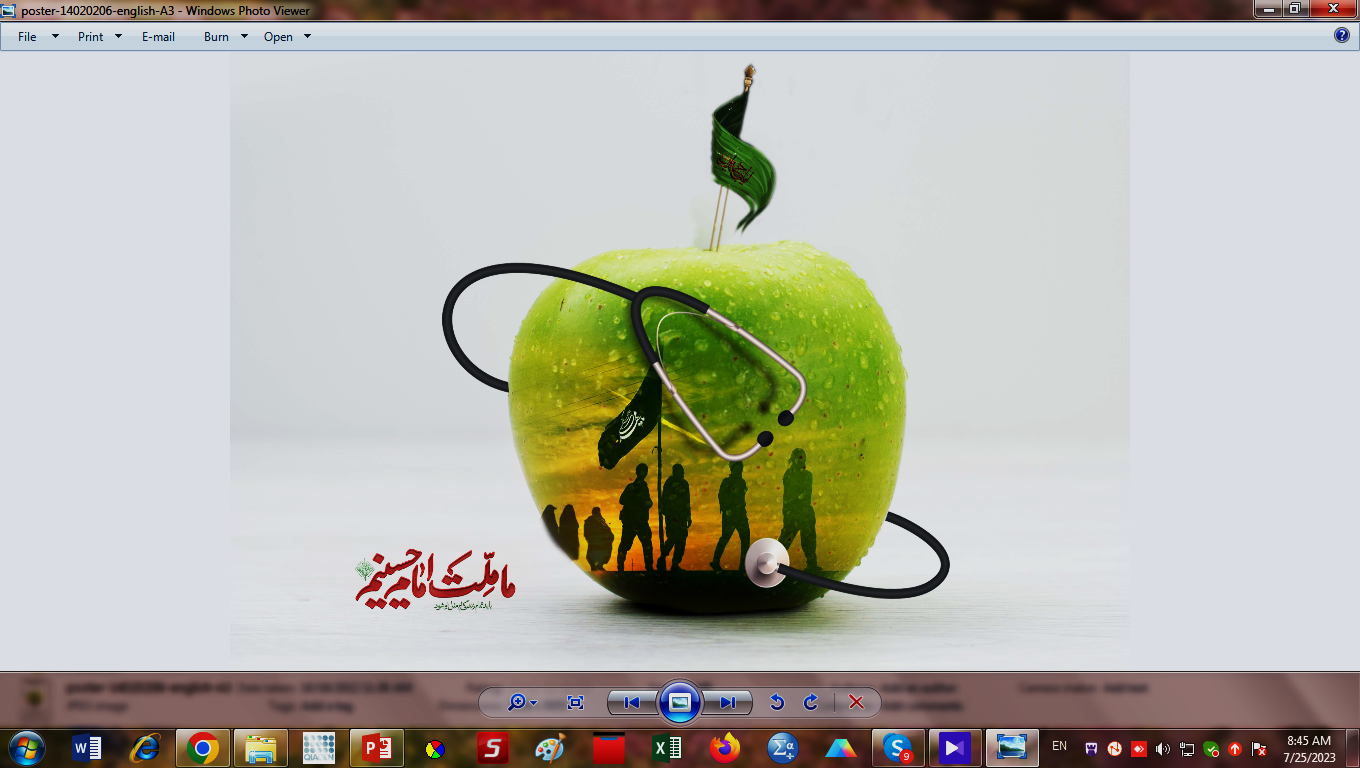 مواد و روش ها (2)
متن یا تصویر
.
.
.
.
.
5
زیارت اربعین، مقدمه ظهور
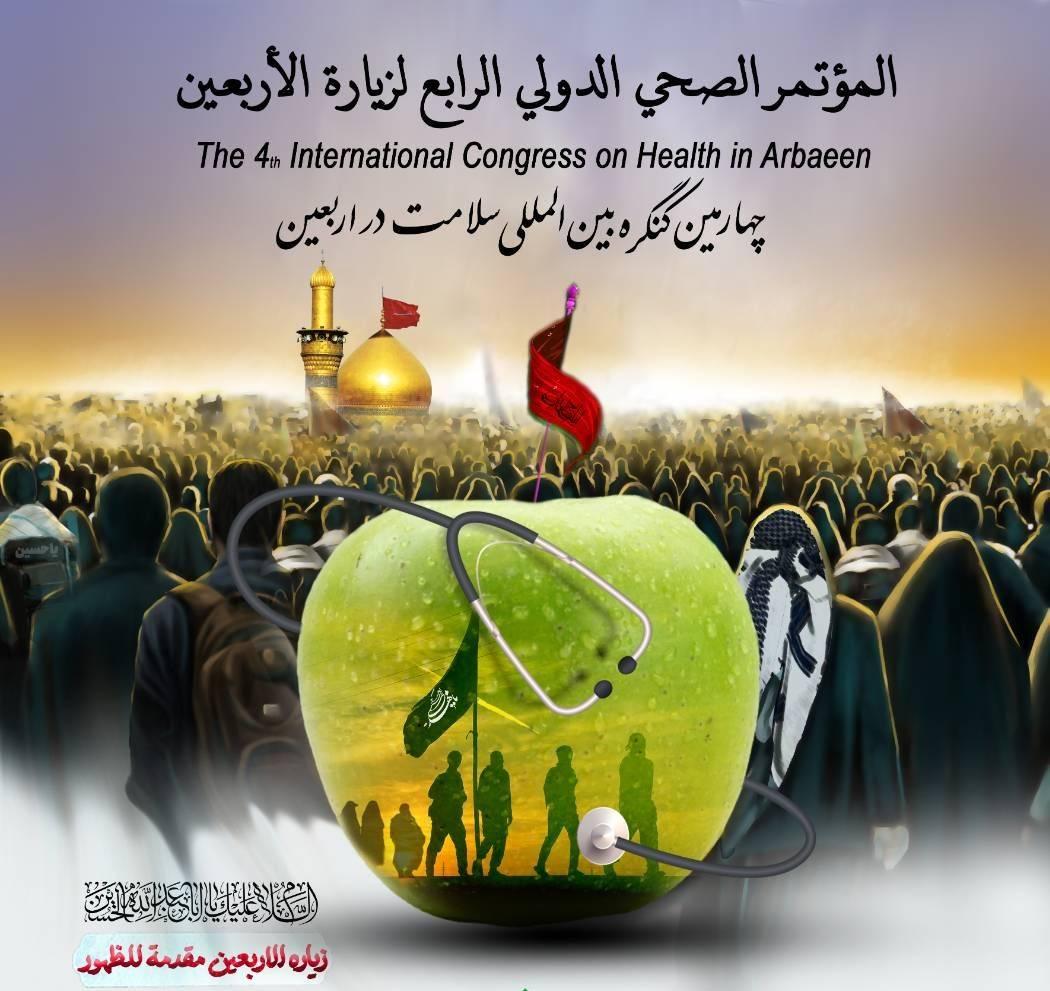 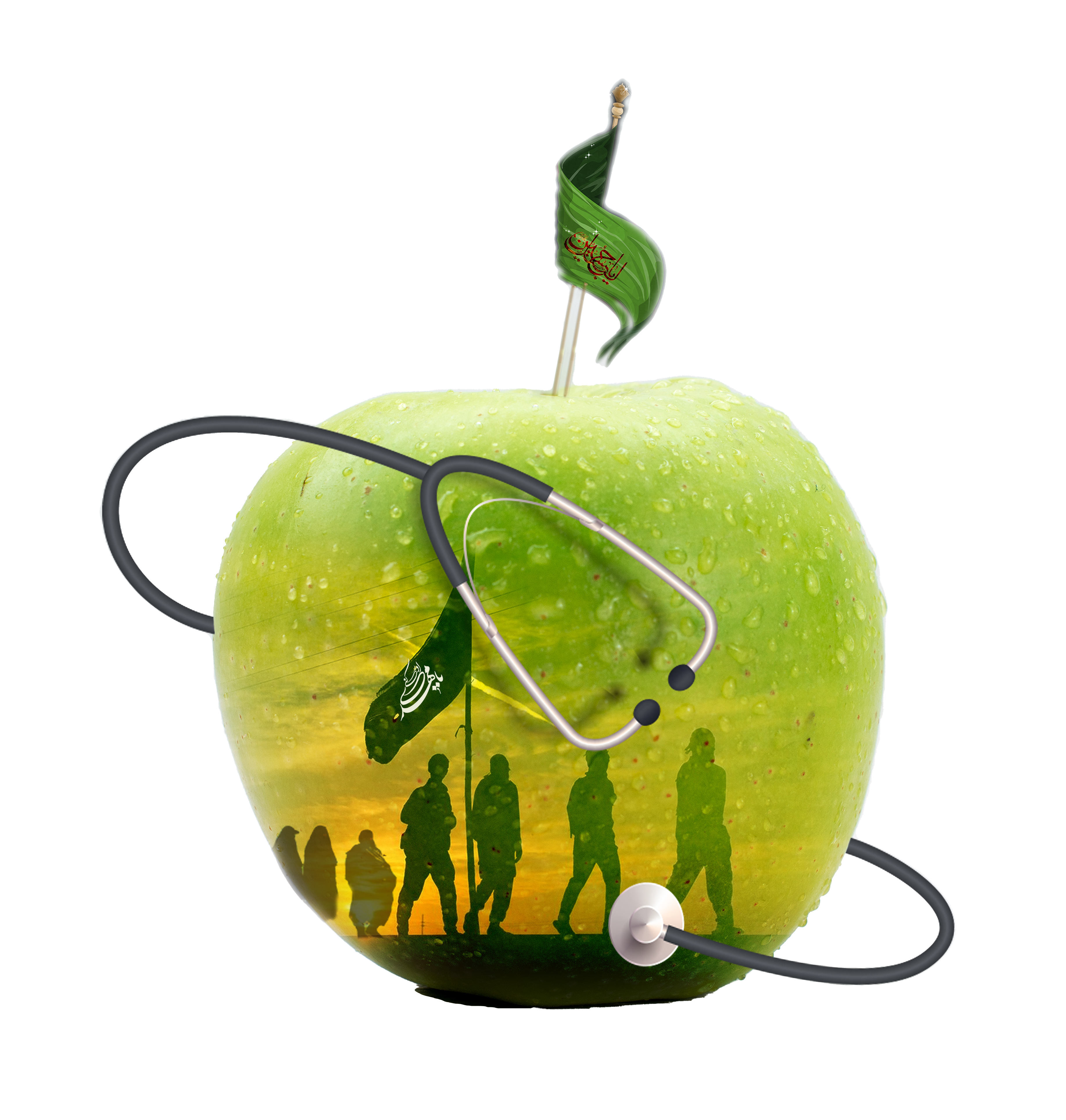 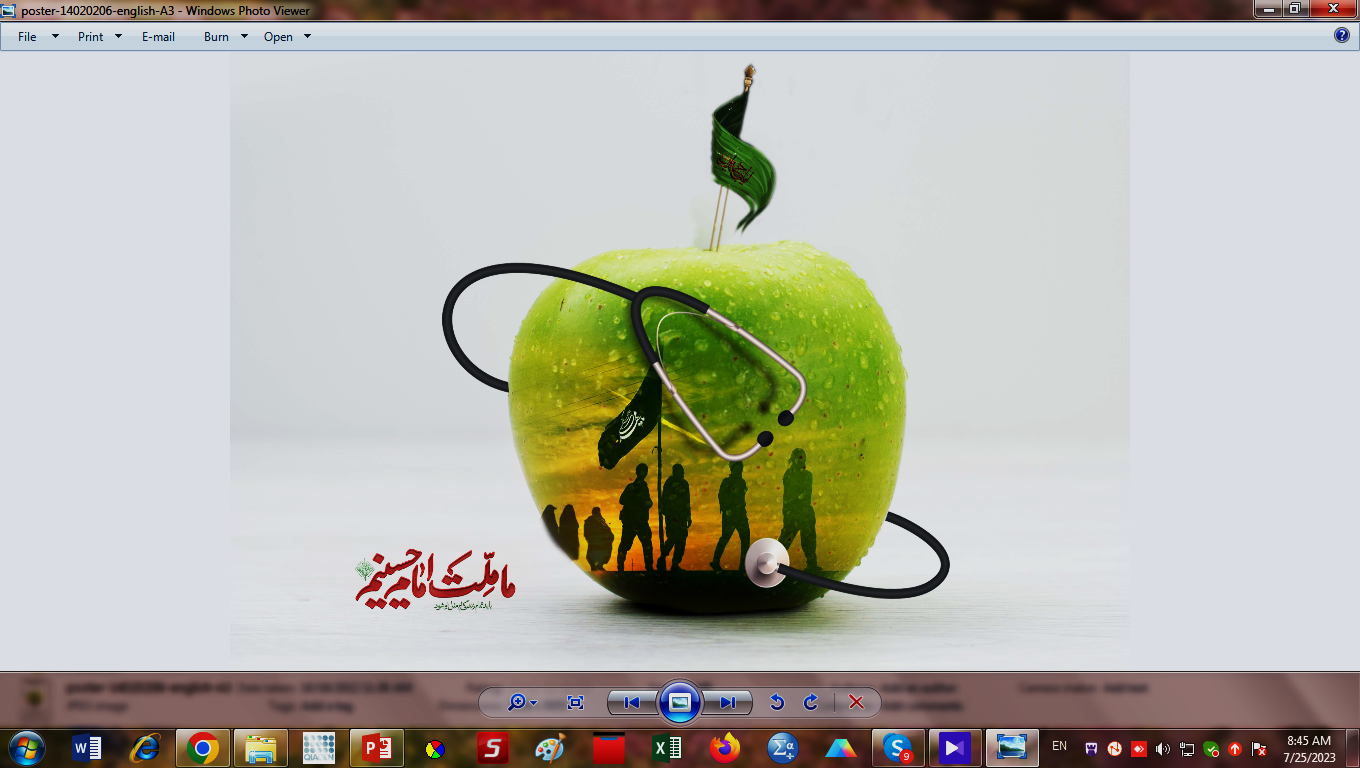 نتایج (1)
متن یا تصویر
.
.
.
.
.
6
زیارت اربعین، مقدمه ظهور
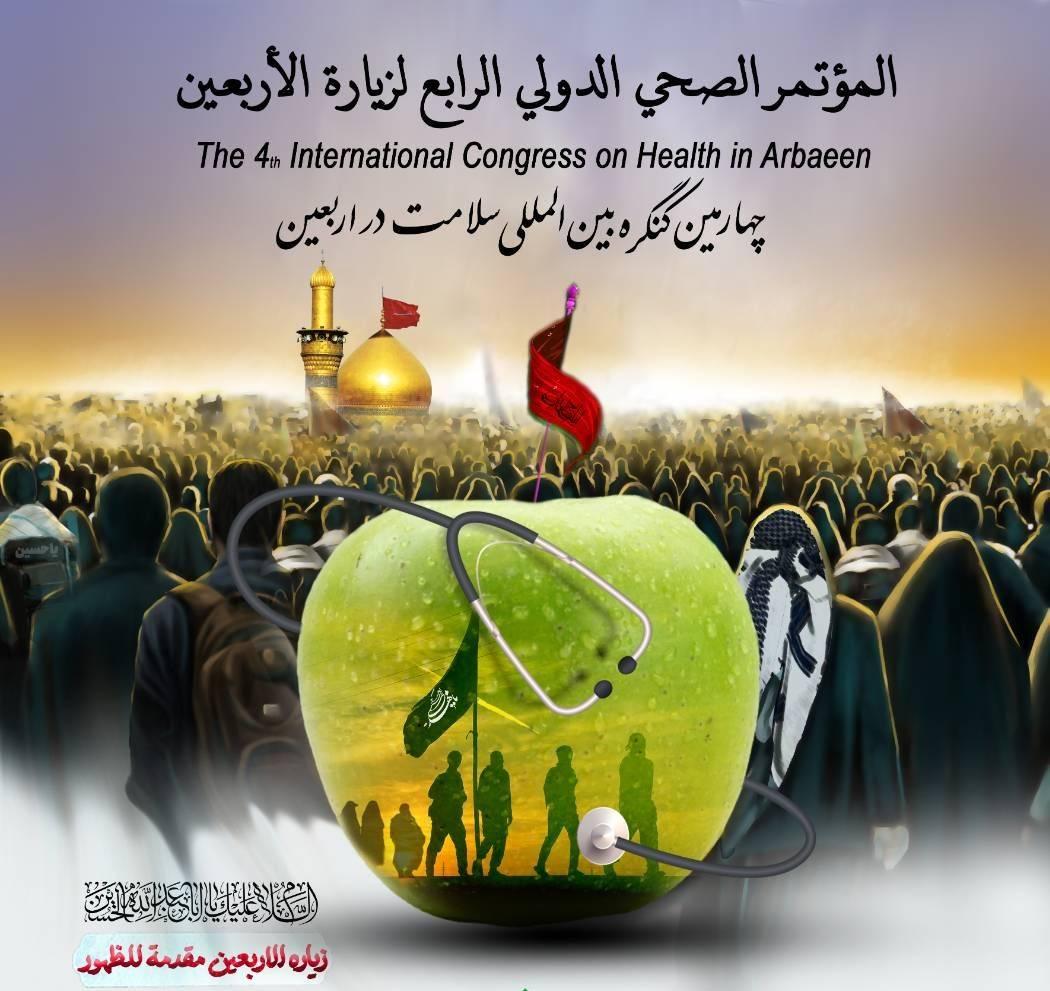 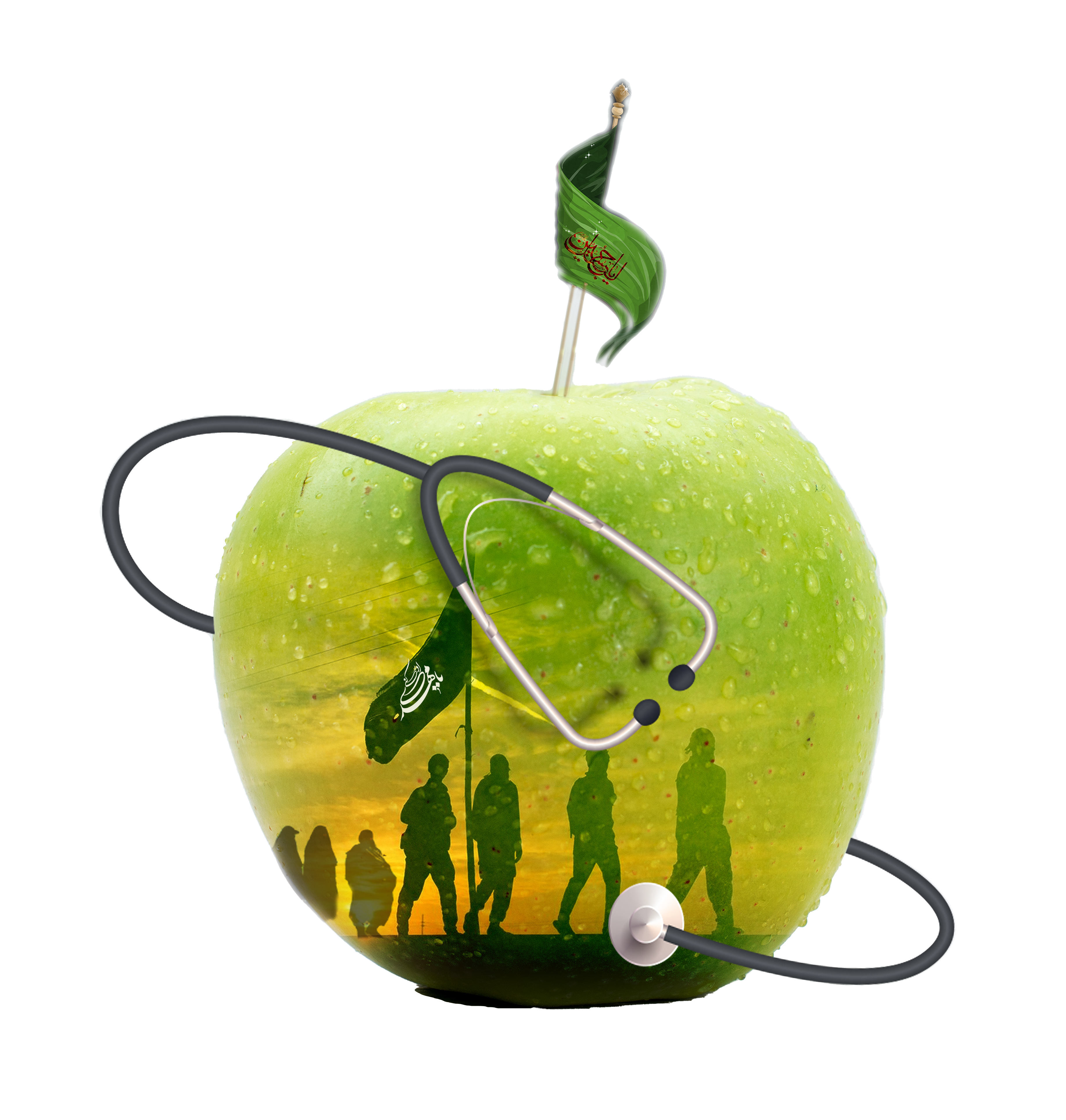 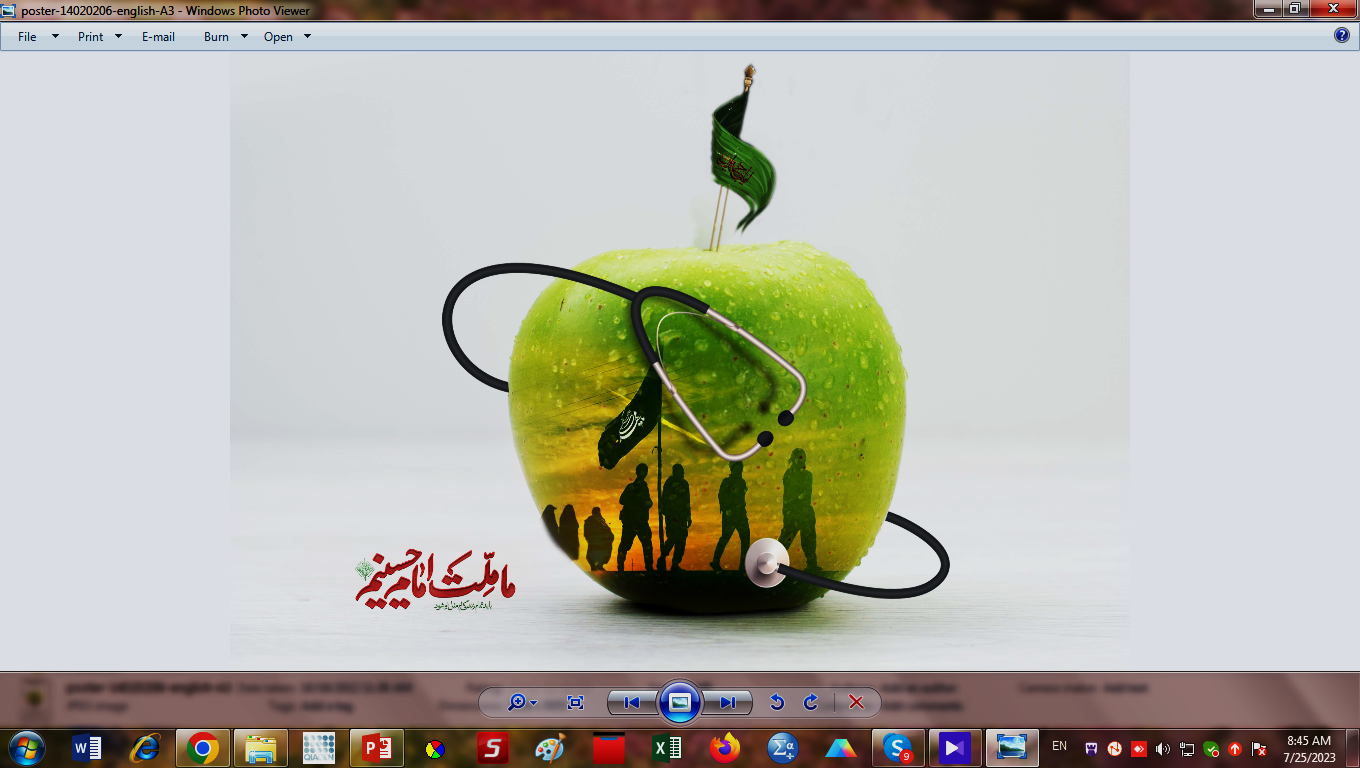 نتایج (2)
متن یا تصویر
.
.
.
.
.
7
زیارت اربعین، مقدمه ظهور
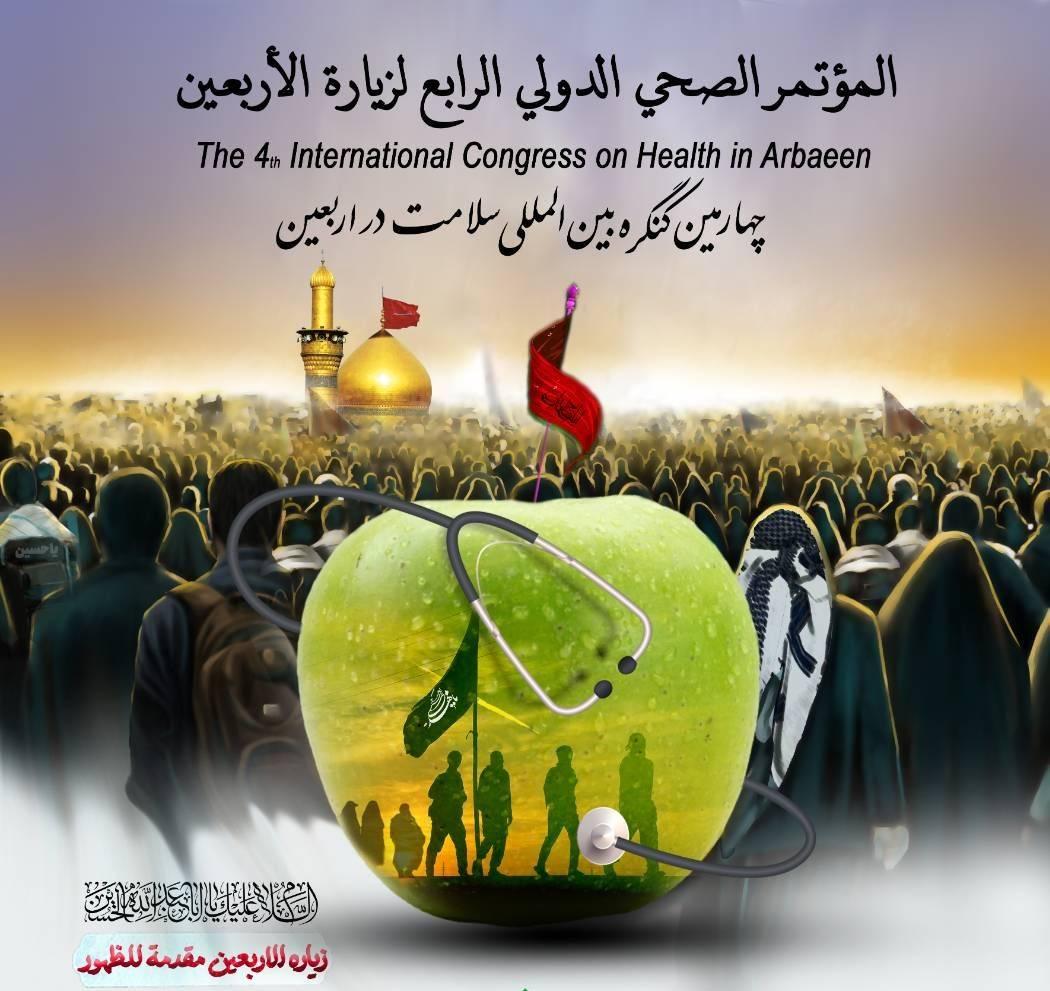 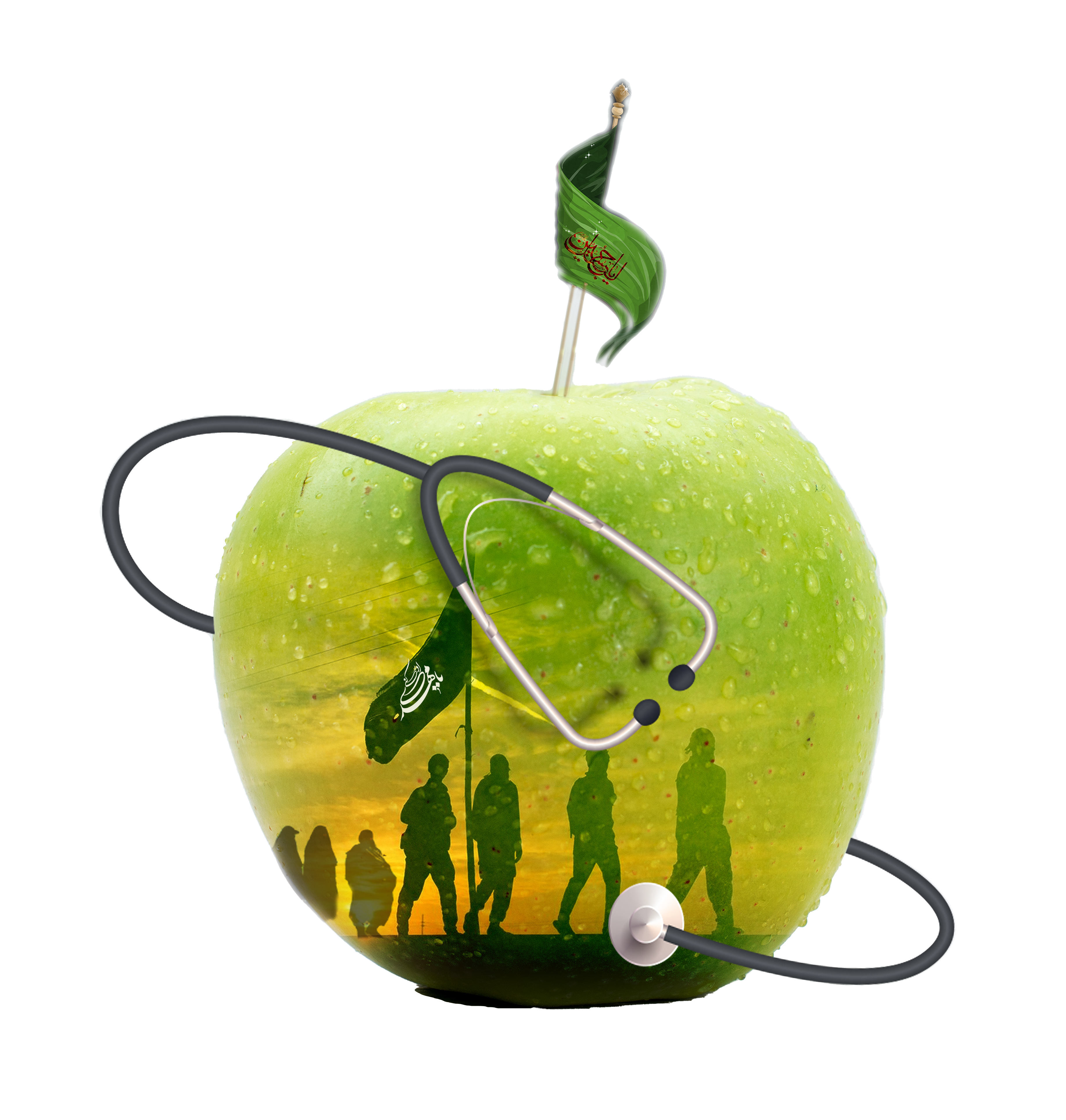 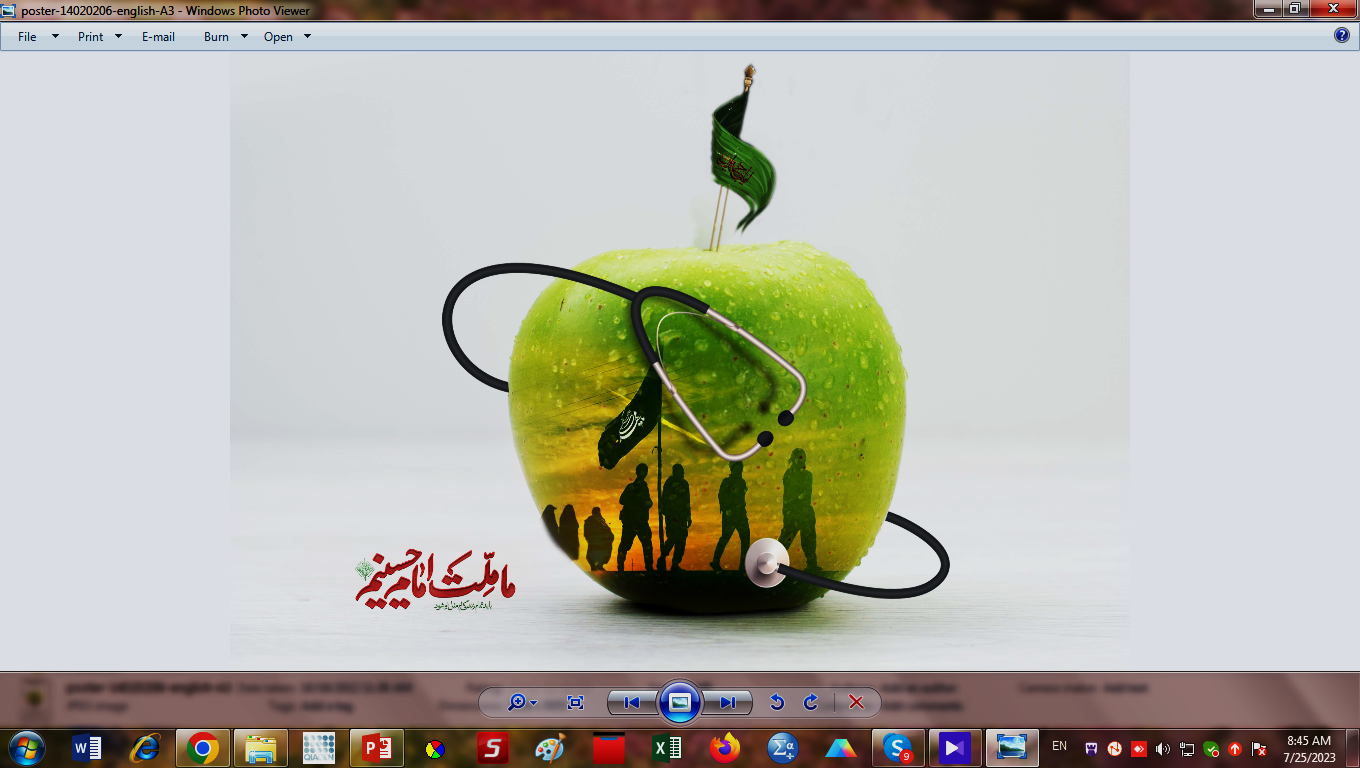 نتیجه گیری کلی
متن 
.
.
.
.
.
8
زیارت اربعین، مقدمه ظهور
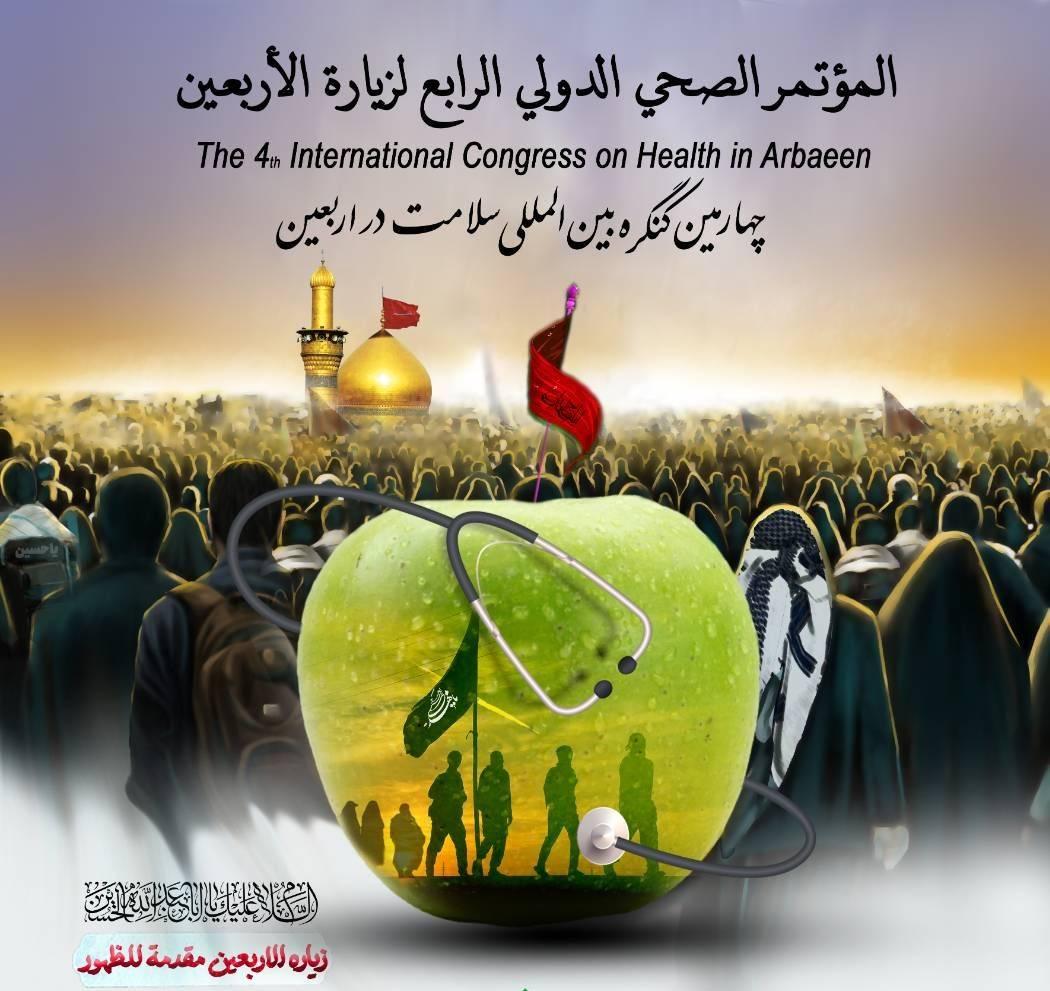 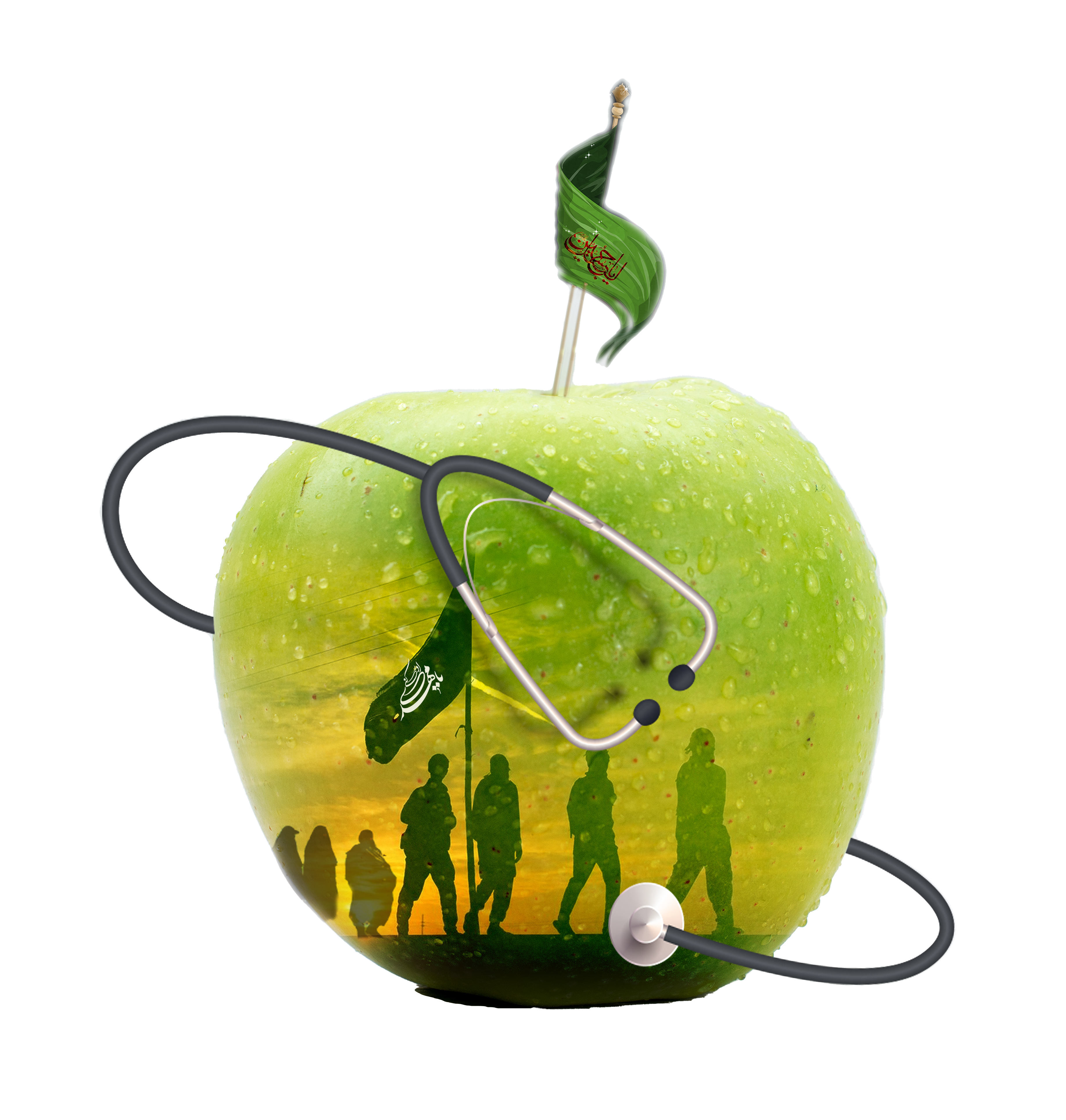 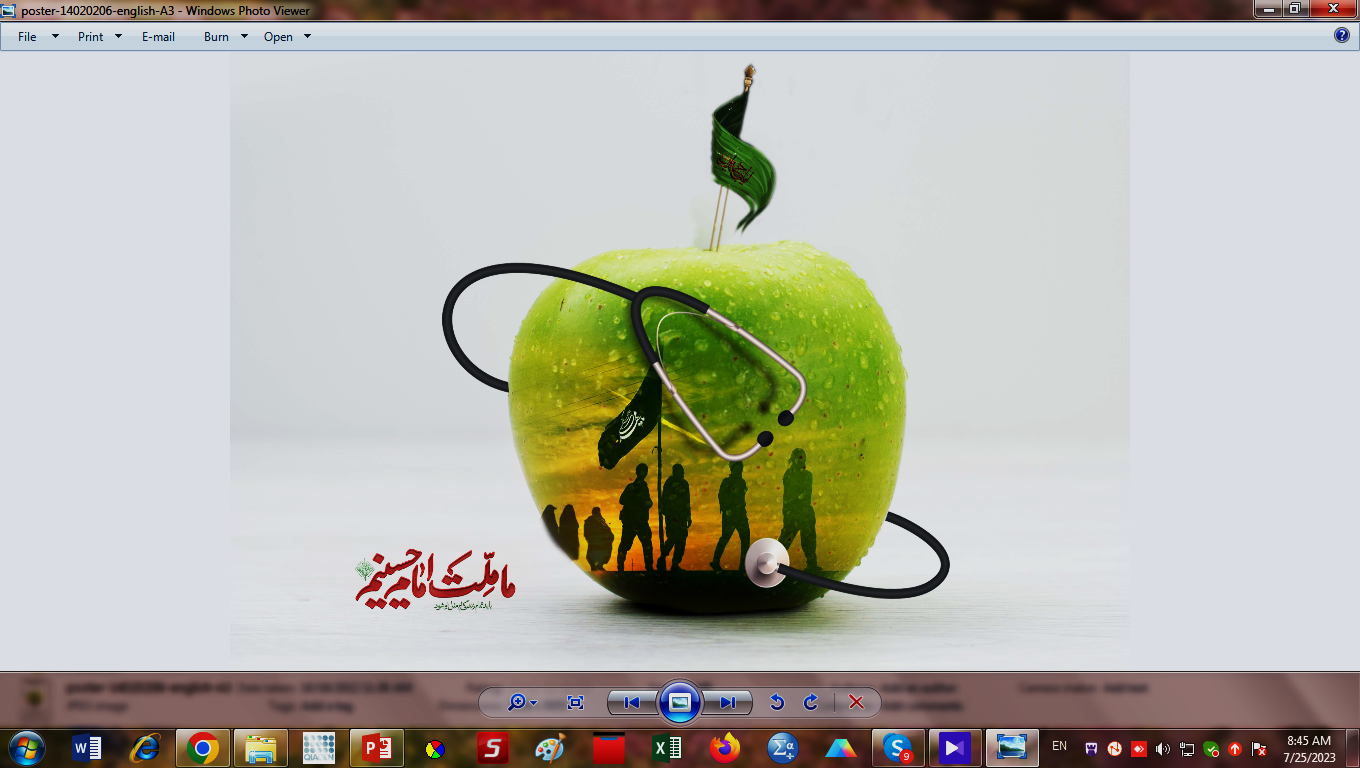 منابع
. 
.
.
.
.
.
9
زیارت اربعین، مقدمه ظهور
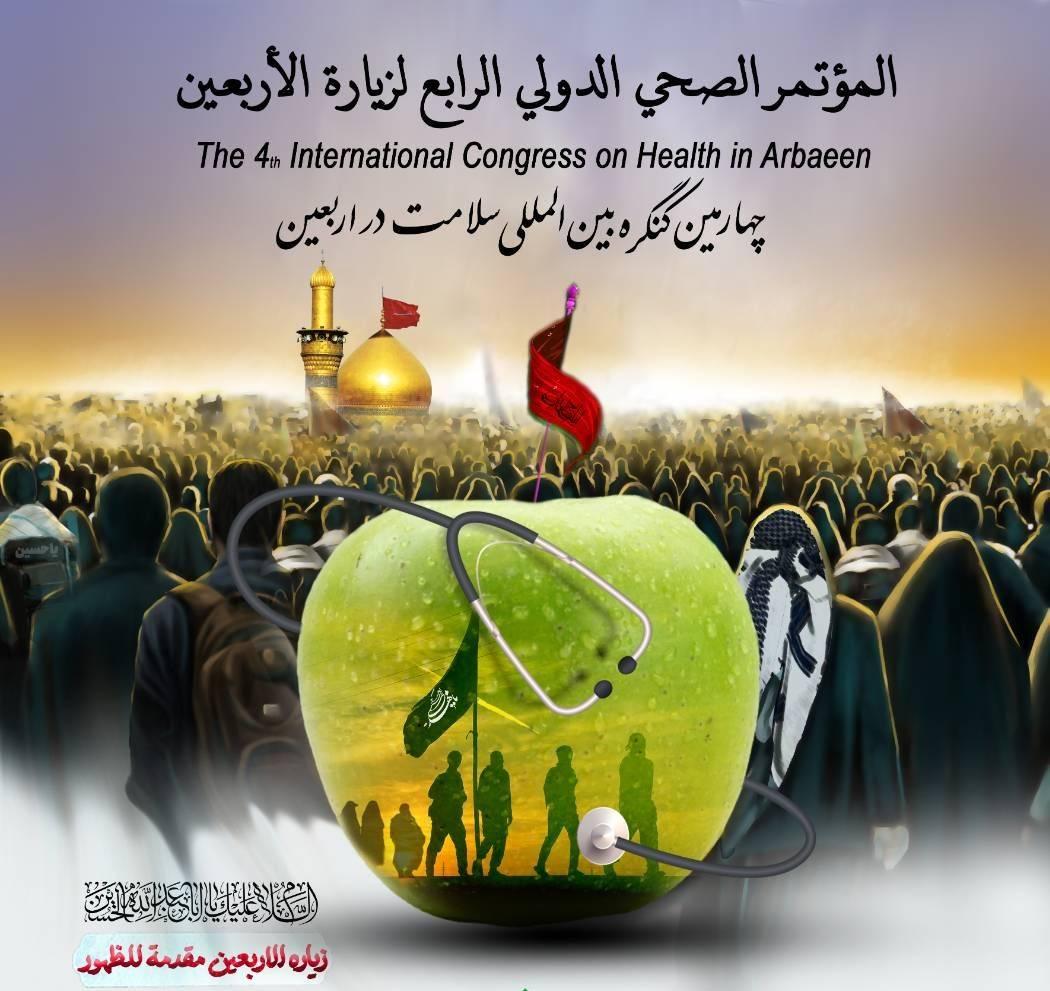 تشکر از حسن توجه شما
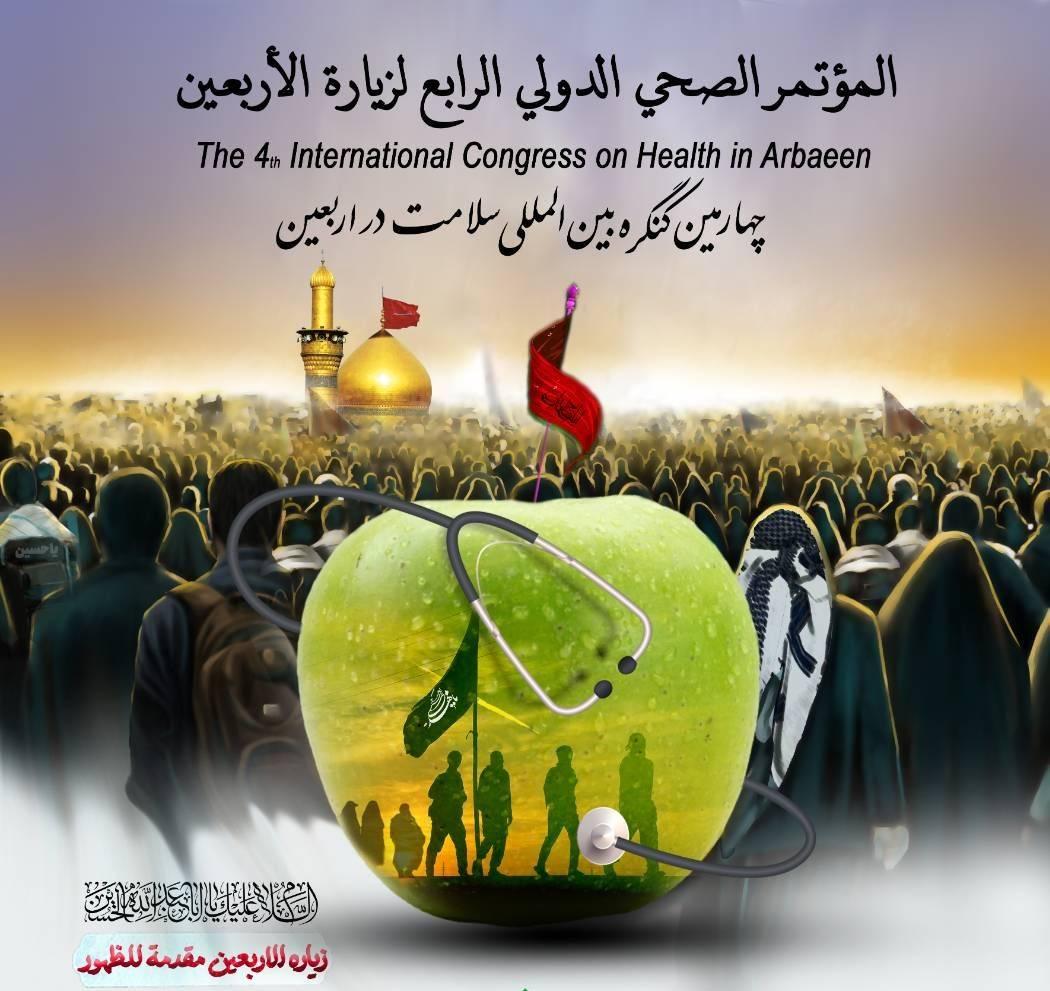 لوگوی دانشگاه یا سازمان
زیارت اربعین، مقدمه ظهور
10